Выступление заместителя Губернатора Брянской области Петушковой Г.В.«Итоги исполнения консолидированного бюджета Брянской области в 2017 году и задачи органов государственной власти Брянской области, органов местного самоуправления на 2018 год и на плановый период 2019 и 2020 годов»
слайд 1
Рост объемов производства – основа финансовой устойчивости региона
Индекс промышленного производства – 127,8 % к уровню 2014 года (9 место в ЦФО)

 Индекс физического объема продукции сельского хозяйства – 131,5 % к уровню 2014 года (5 место в ЦФО)
слайд 2
Объем доходов консолидированного бюджета Брянской области
млрд. рублей
темп  роста  доходов  в  2017  году  к  2014 году   -   132 %
темп роста налоговых и неналоговых доходов к 2014 г. - 124%
+2,0 
млрд. руб. 
к 2016 году
слайд 3
ТЕМП РОСТА основных доходных источников консолидированного бюджета
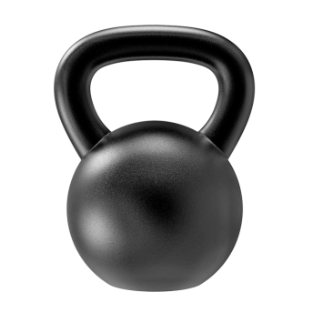 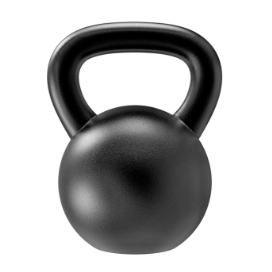 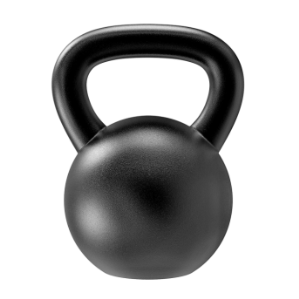 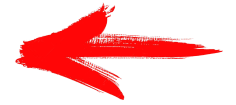 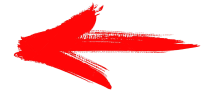 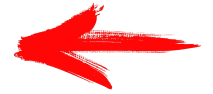 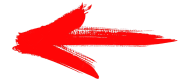 106,0%
127,9%
109,5%
106,4%
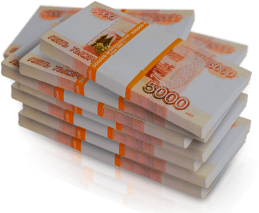 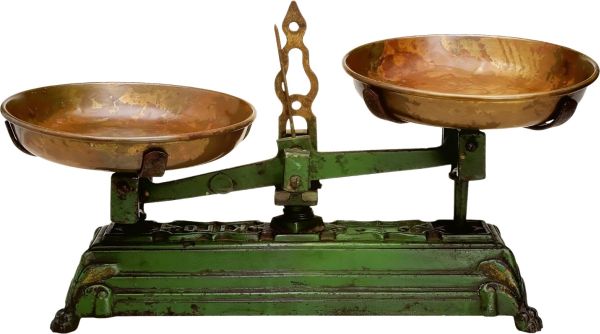 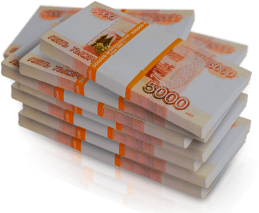 2016 год
2017 год
слайд 4
БЕЗВОЗМЕЗДНЫЕ ПОСТУПЛЕНИЯ БЮДЖЕТА В 2017 ГОДУ
29,1 млрд. руб.
слайд 5
Результат исполнения консолидированного бюджета по итогам  2016 – 2017 гг.
61,9 млрд.
руб.
58,1 млрд.
руб.
Профицит
Профицит
+2,050 млрд.руб.
+780 млн.руб.
-
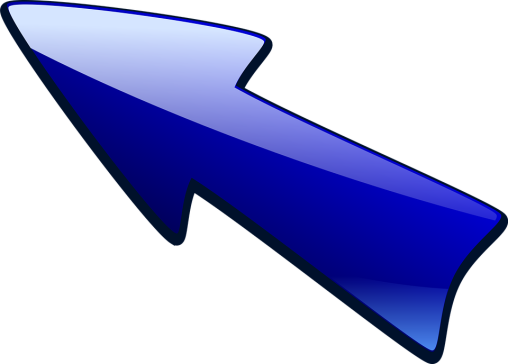 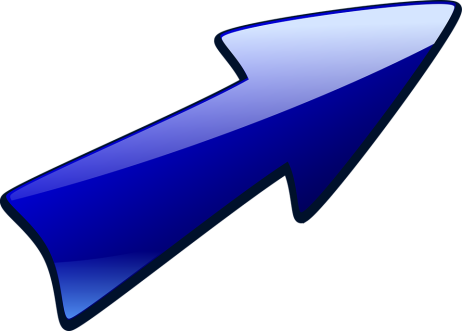 57,3 млрд.
руб.
59,9
млрд.
руб.
2016 год
2017 год
слайд 6
Структура государственного долга Брянской области                       млрд. рублей
12,85
12,99
11,75
0,15
1,2 %
10,65
33,6 %
62,7 %
65,1 %
71,8 %
65,2 %
37,3 %
28,1 %
34,9 %
01.04.2018
01.01.2016
01.01.2017
01.01.2018
слайд 7
Расходы консолидированного бюджета
> 99%
расходы областного бюджета в рамках государственных программ
1
> 95%
расходы местных бюджетов в рамках муниципальных программ
2
58%
расходы консолидированного бюджета на «социальный блок»
3
слайд 8
Объем бюджетных инвестиций в объекты капитального строительства за 2016-2018 гг.
млн. рублей
2 847
млн. рублей
2 120
млн. рублей
1 743
млн. рублей
слайд 9
Реализация социальных проектов для жителей Брянской области
создание новых мест в общеобразовательных организациях;
1
увеличение количества дорог, приведенных в нормативное состояние;
2
приобретение автомобильного транспорта общего пользования;
3
4
реализация проекта инвестиций в ЖКХ (модернизация котельных) ;
5
рост расходов на осуществление мер социальной поддержки граждан ;
приобретение школьных автобусов, комплектование  учебной литературой, открытие центров тех.образования детей, увеличение размера стипендий ;
6
7
приобретение медицинского оборудования;
обеспечение жильем детей-сирот ;
8
58%
9
увеличение размера областного материнского капитала
слайд 10
Финансовая помощь бюджетам муниципальных образований в 2015-2018 гг.
млн. рублей
слайд 11
Стимулирующие межбюджетные трансферты местным бюджетам в 2017 году
Дотации на стимулирование результатов социально-экономического развития территорий и качества управления общественными финансами 
муниципальных районов (городских округов) - 5 млн. рублей
Унечский 
район 
1088 тыс. руб.
Навлинский 
район 
1010 тыс. руб.
Жирятинский район 
1010 тыс. руб.
Стародубский район 
959 тыс. руб.
Дятьковский район 
933 тыс. руб.
Гранты муниципальным районам (городским округам) в целях содействия достижению и (или) поощрения достижения наилучших значений показателей деятельности 
(Указ Президента РФ от 28.04.2008 № 607 «Об оценке эффективности деятельности органов местного самоуправления») - 5 млн. рублей
Клинцовский район 
1715 тыс. руб.
Брянский район 
1599 тыс. руб.
город Брянск
1726 тыс. руб.
Дотации бюджетам муниципальных районов и городских округов 
на стимулирование по результатам мониторинга оценки качества организации и 
осуществления бюджетного процесса – 1 млн. рублей
Стародуб-ский район 162,0 
тыс. руб.
Унечский район 
167,6 
тыс. руб.
Гордеевский район 
167,6 
тыс. руб.
Клетнянский район 
167,6 
тыс.руб.
Красногор-ский район 
167,6 тыс.руб.
Навлинский район 
167,6 тыс.руб.
слайд 12
Основные задачи на 2018 год и на плановый период 2019 и 2020 годов
 улучшение администрирования     доходов;
 эффективность структуры расходов;
 соблюдение условий получения межбюджетных трансфертов,
установленных соглашениями;
наполнение данными ЕИС «Электронный бюджет»;
 укрепление финансовой дисциплины
слайд 13
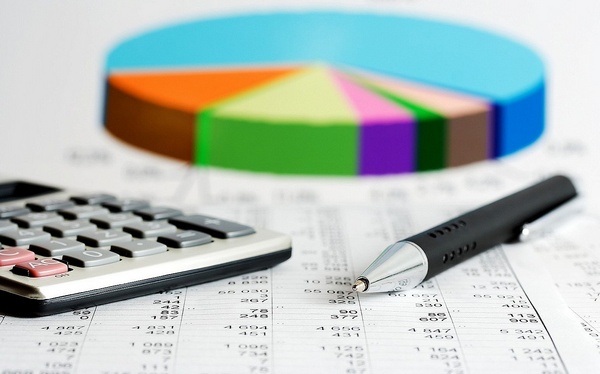 СПАСИБО за внимание!